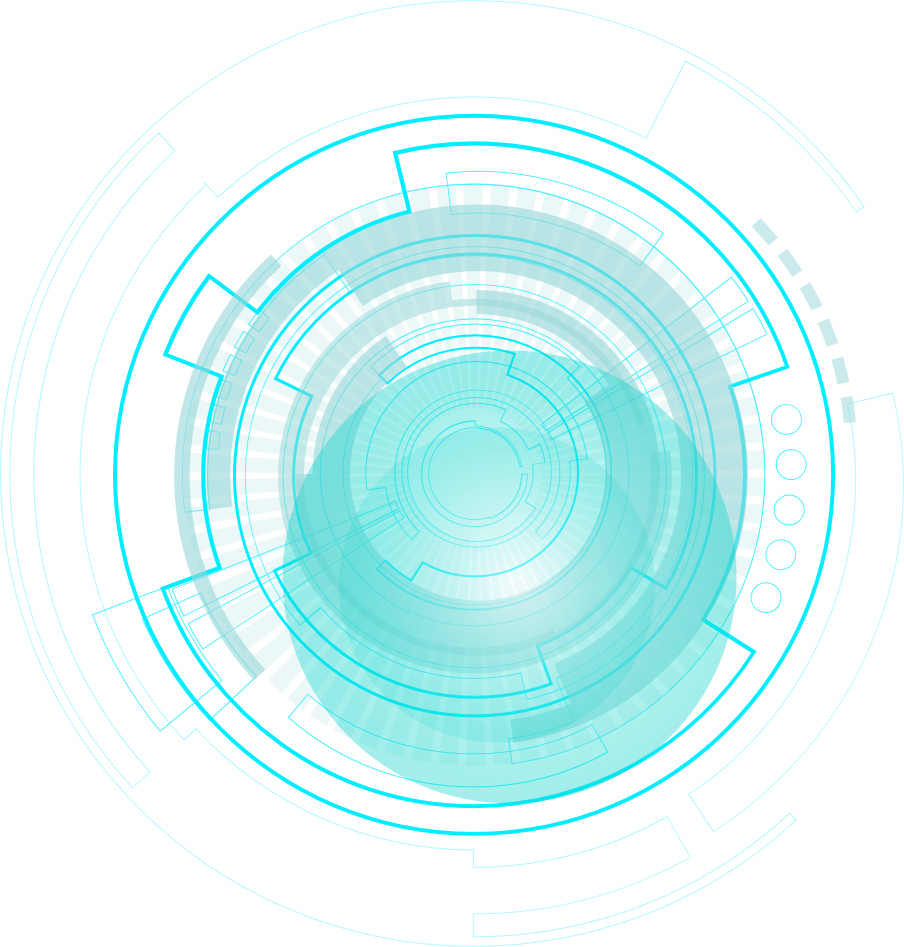 9
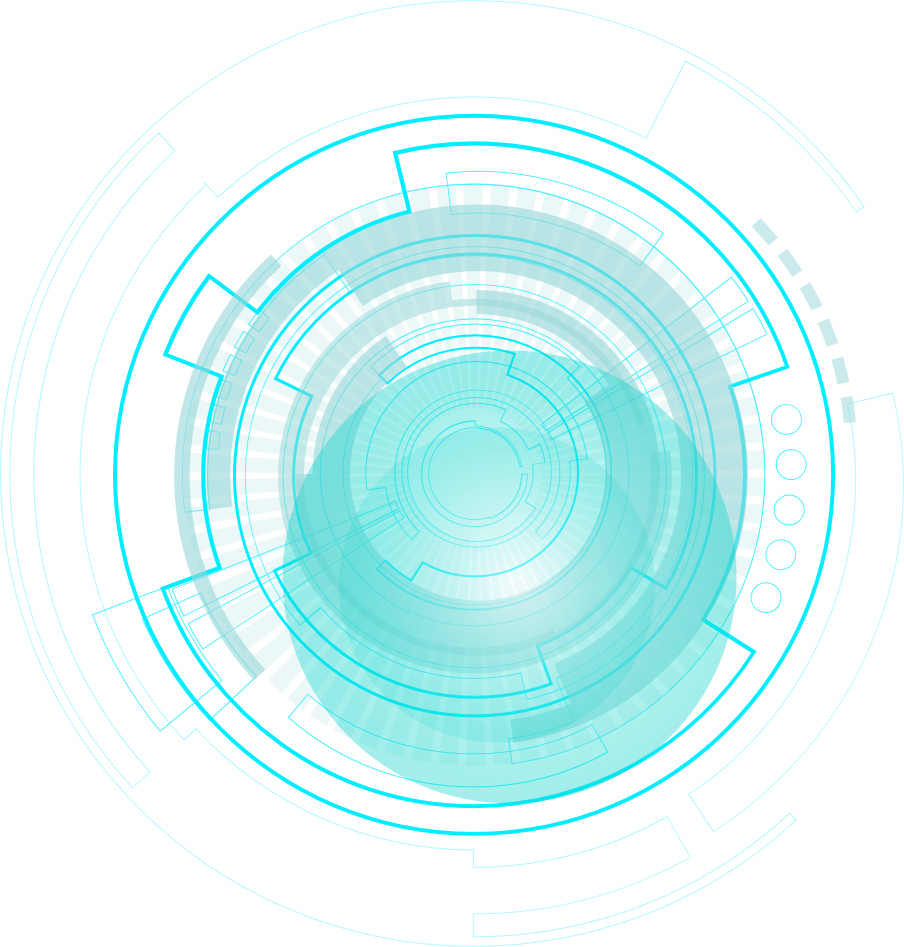 8
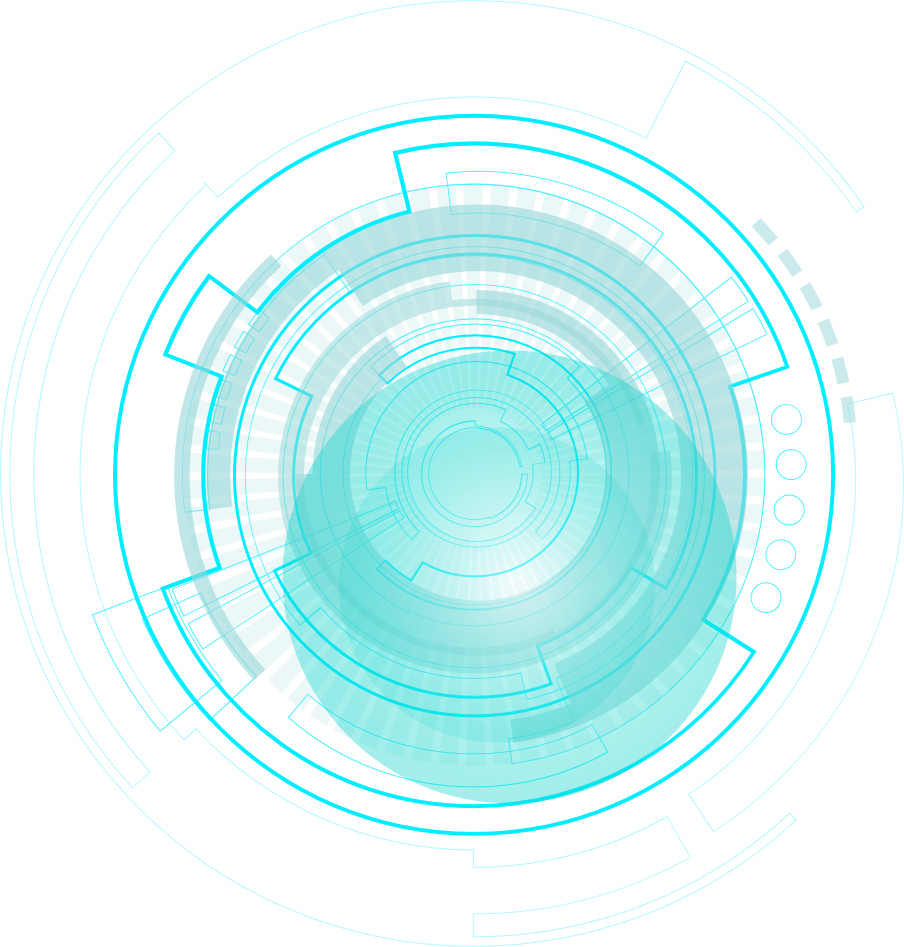 7
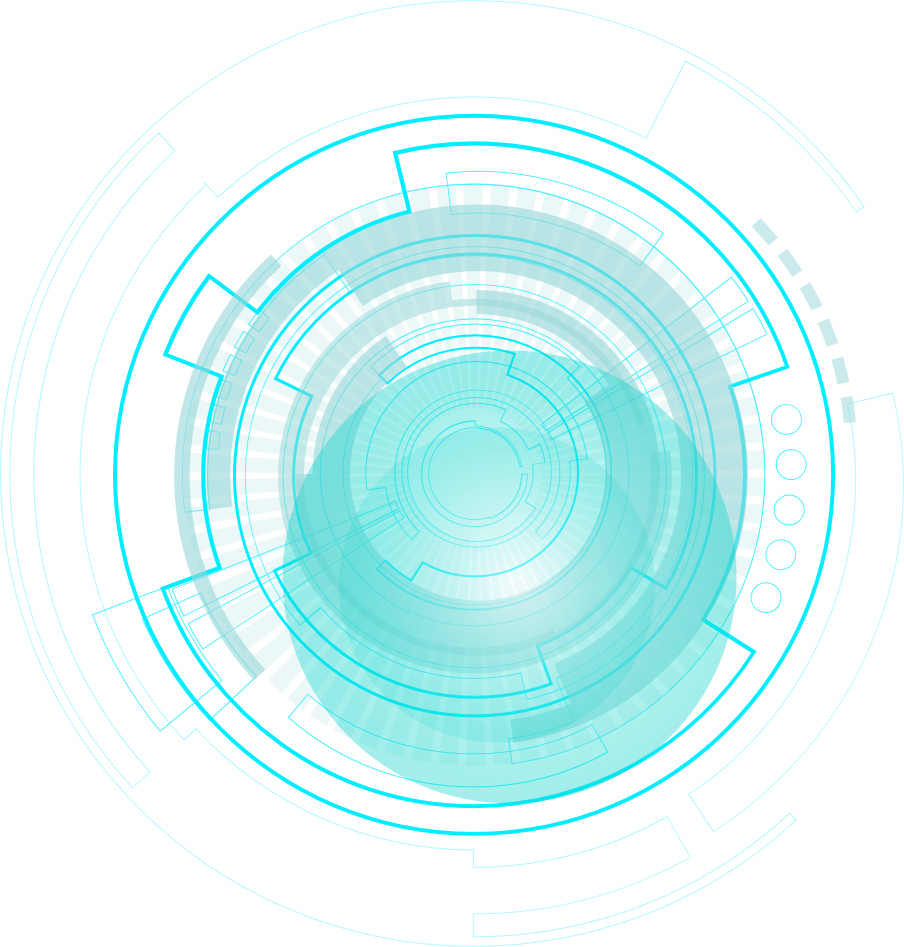 6
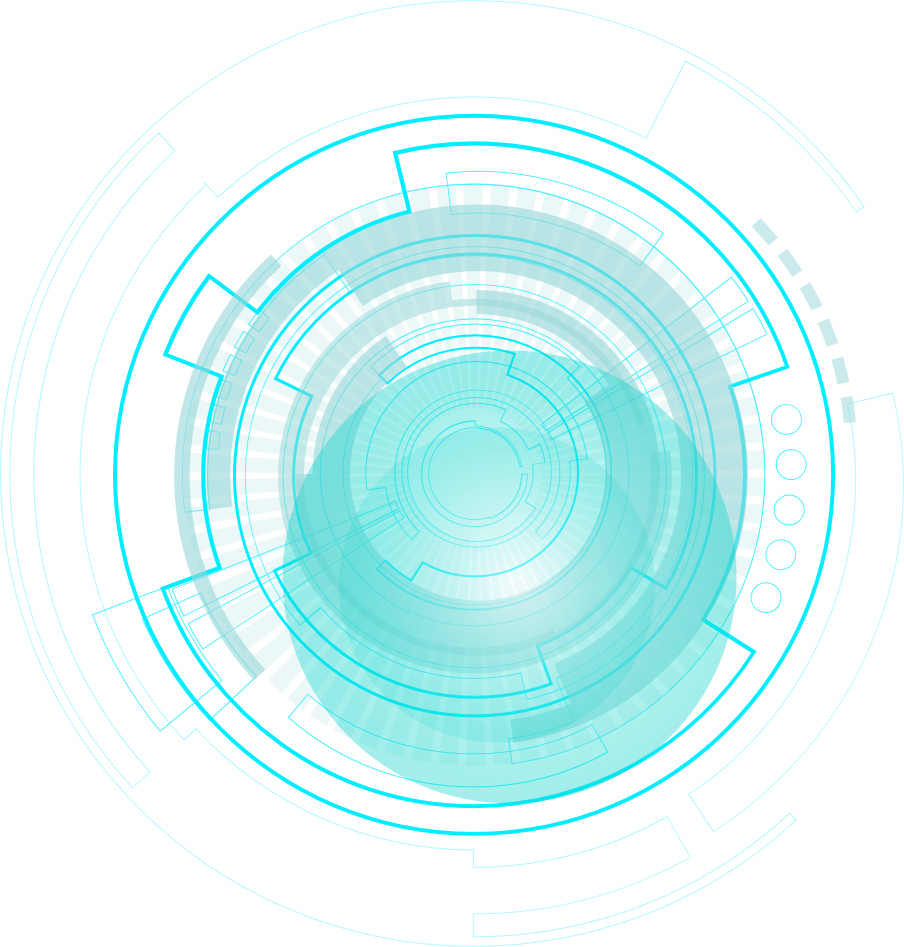 5
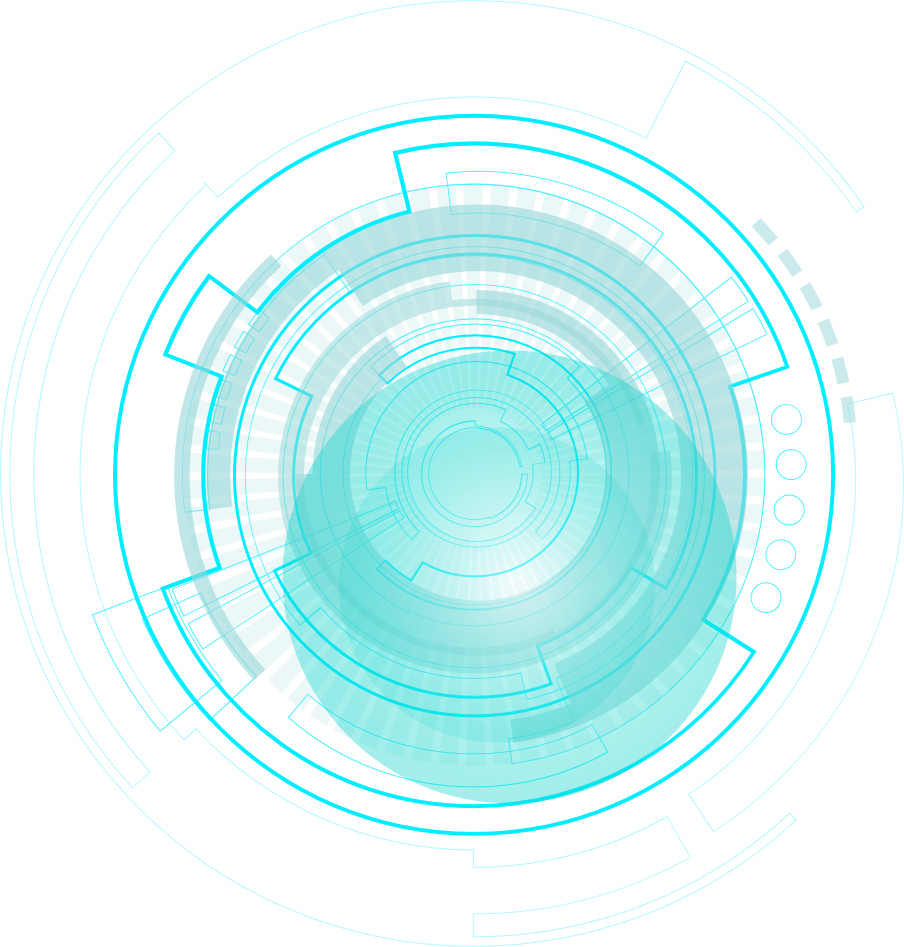 4
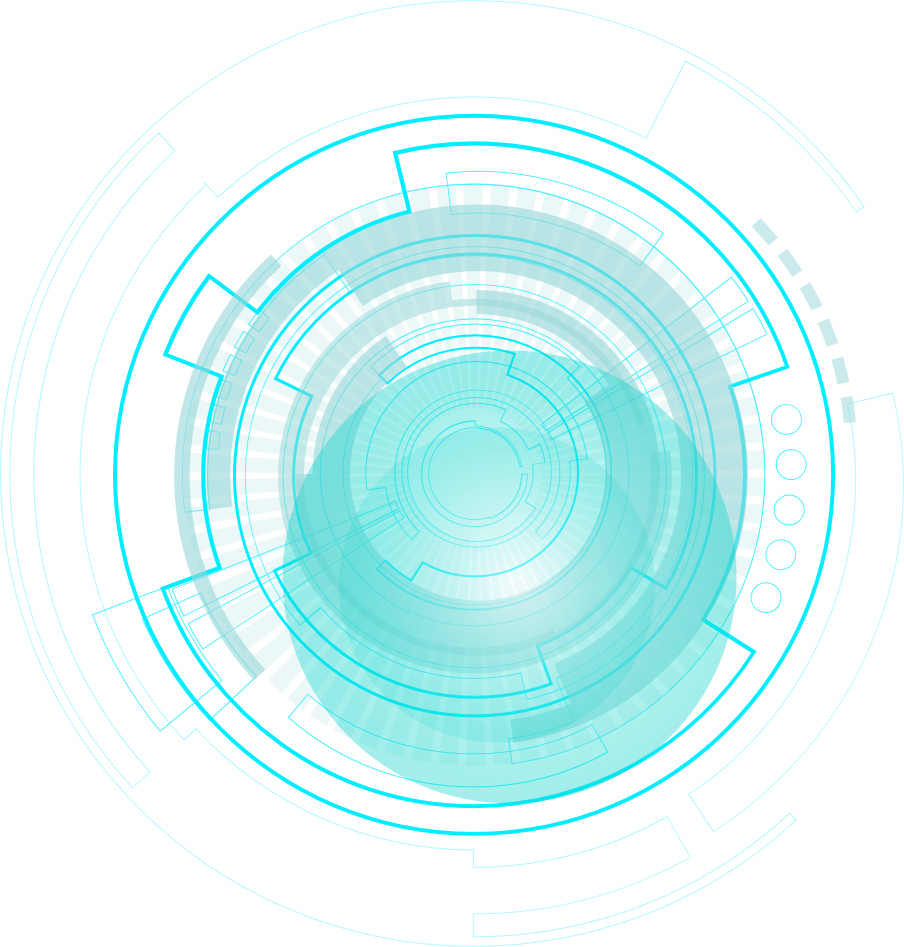 3
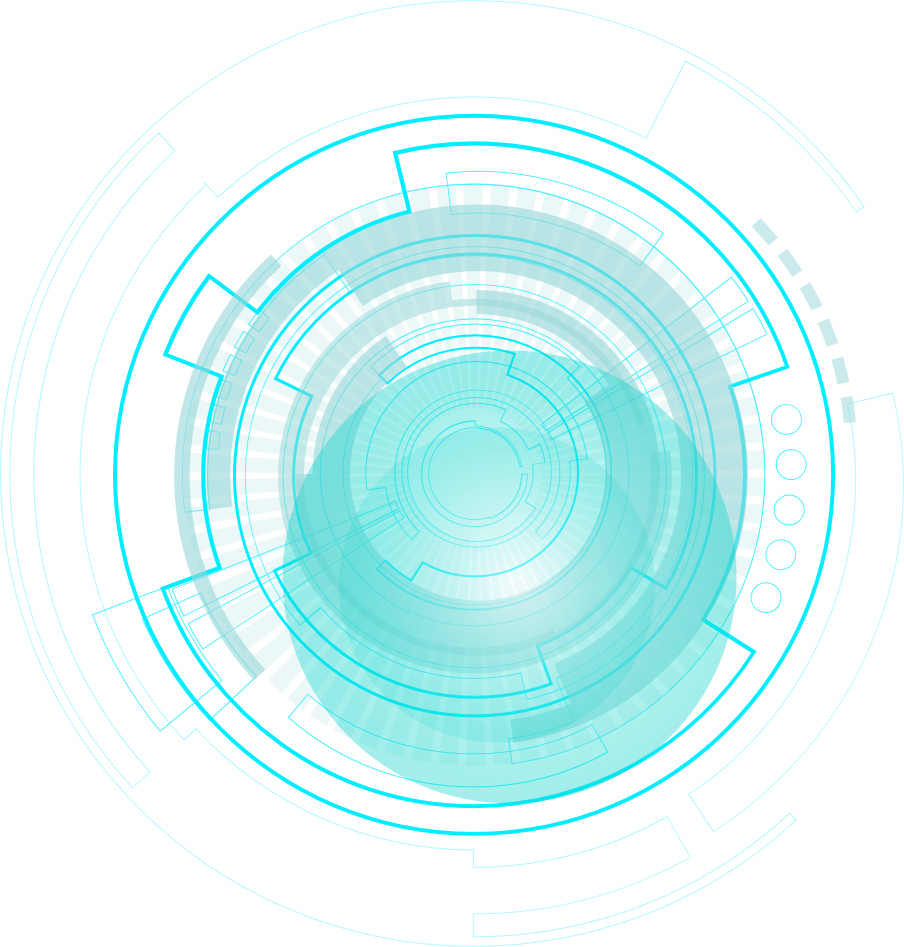 2
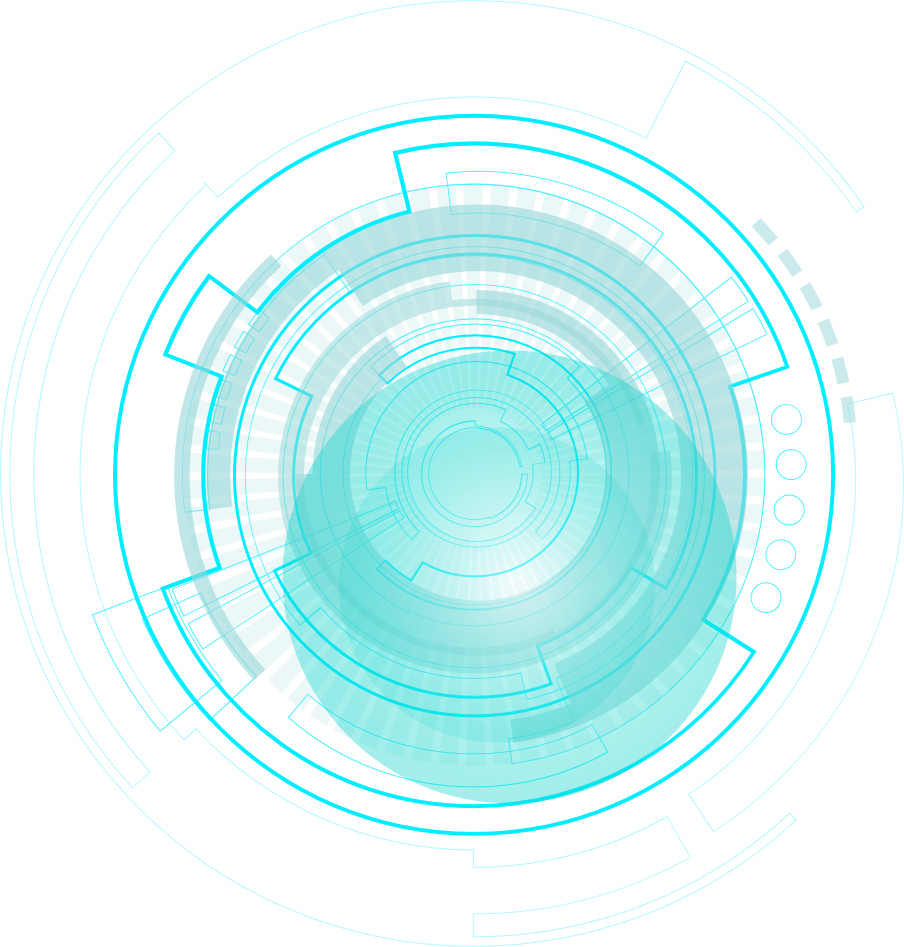 1
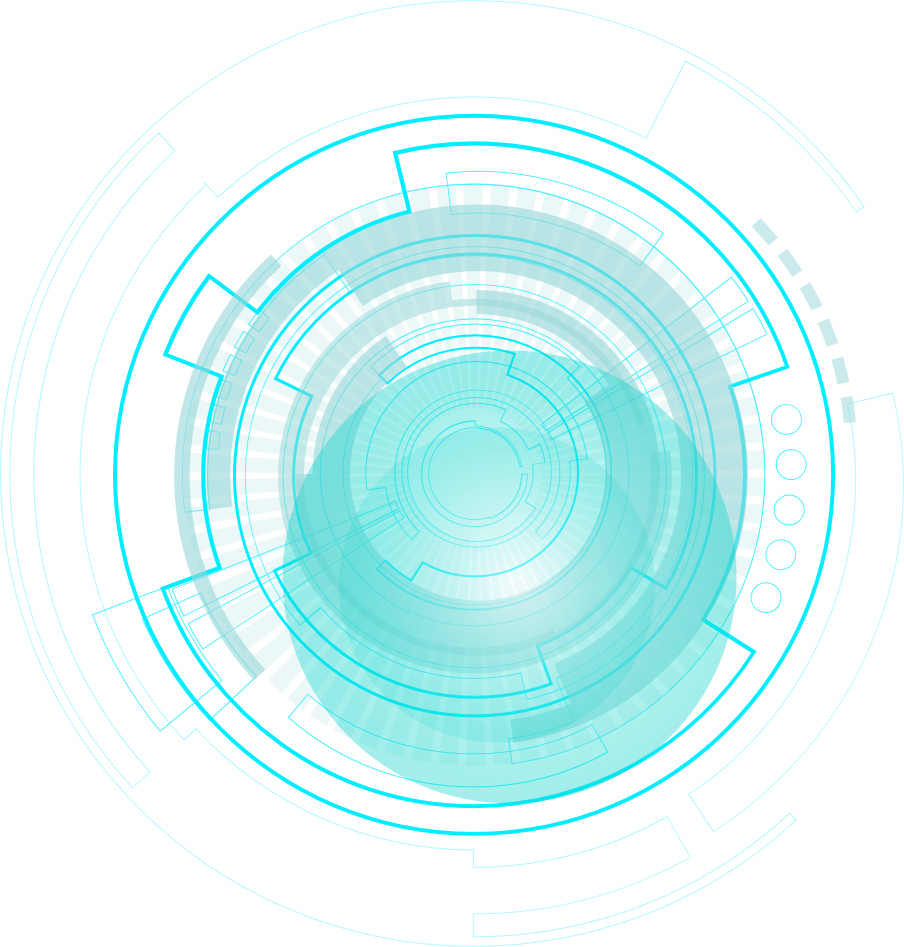 0
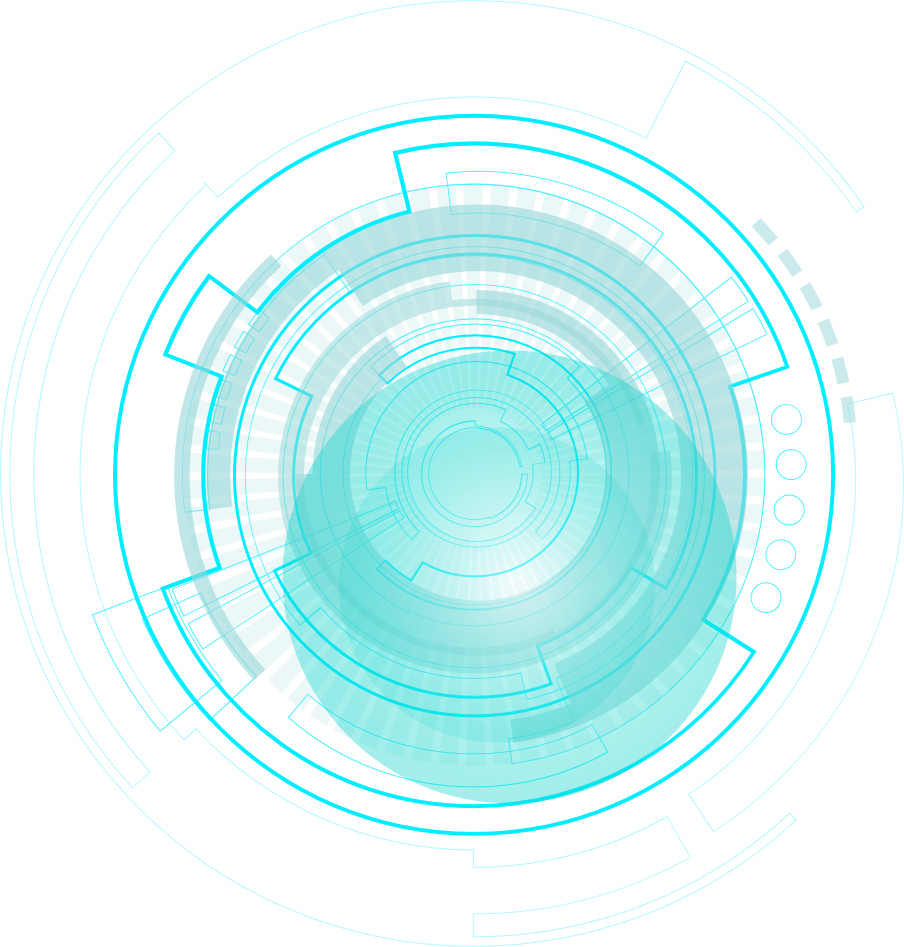 9
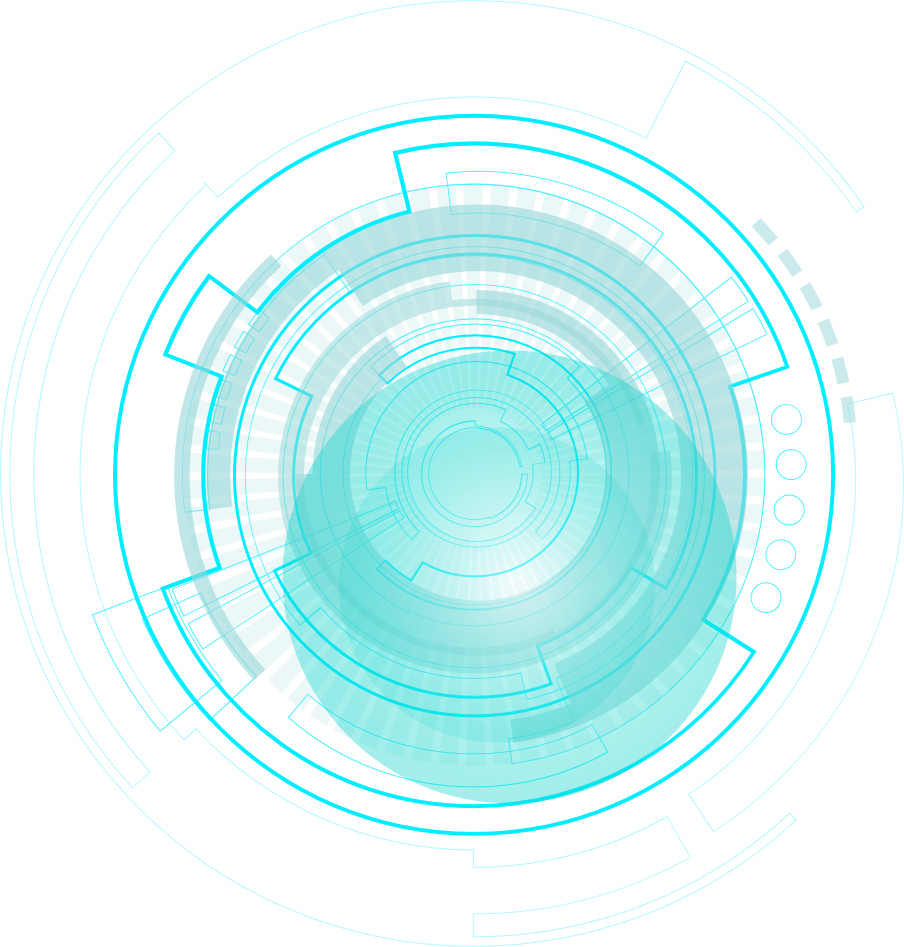 8
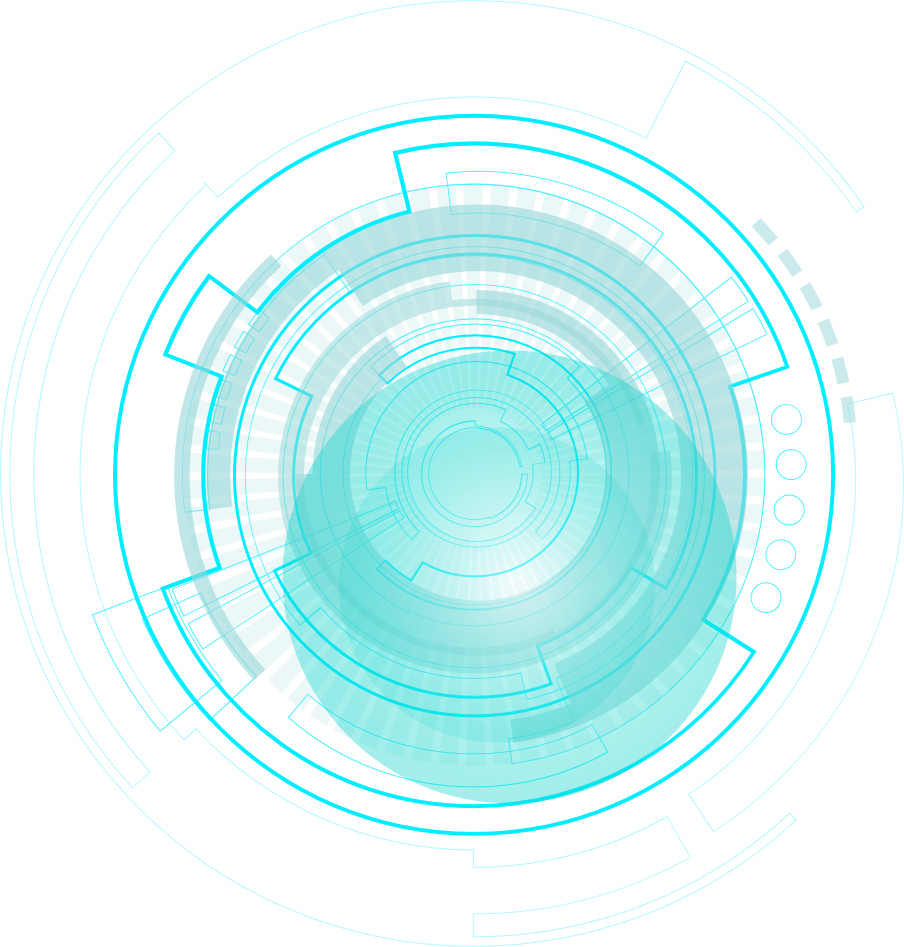 7
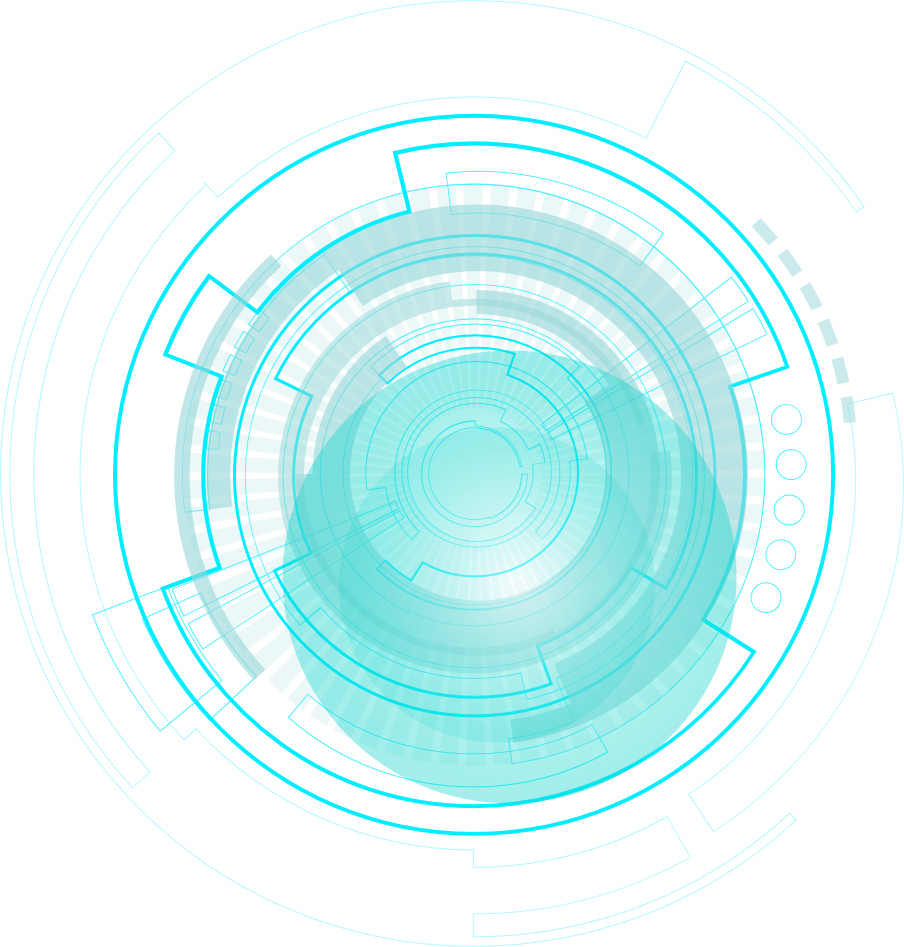 6
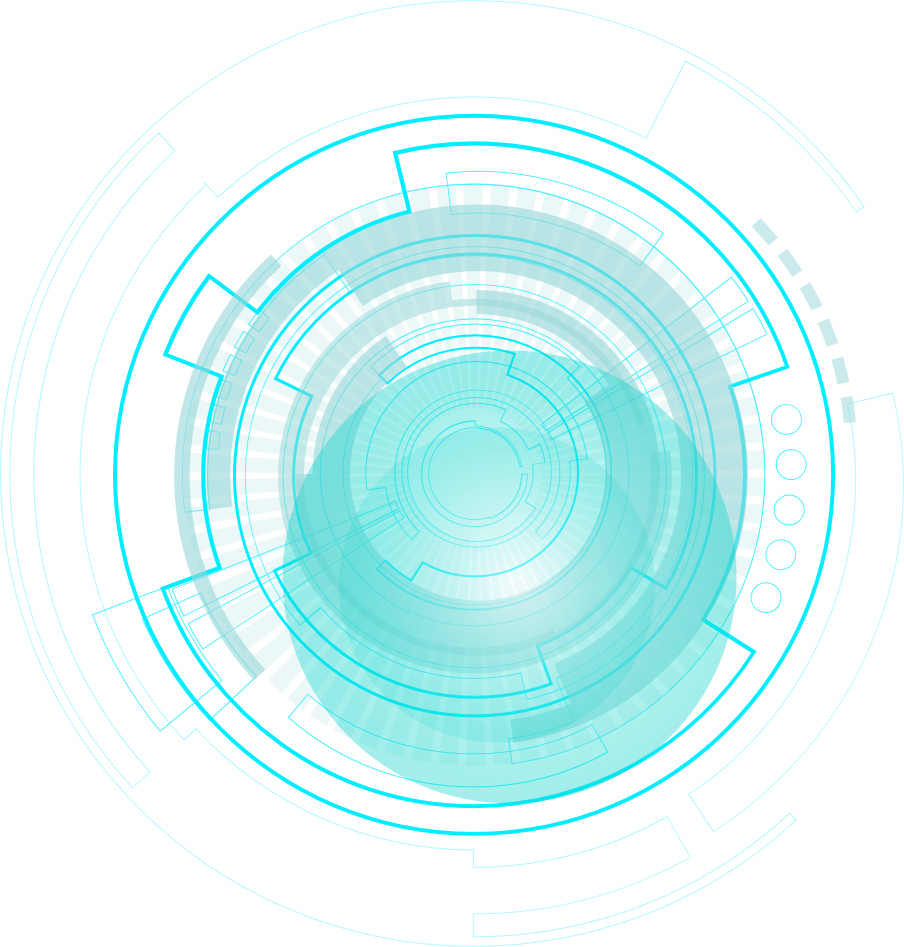 5
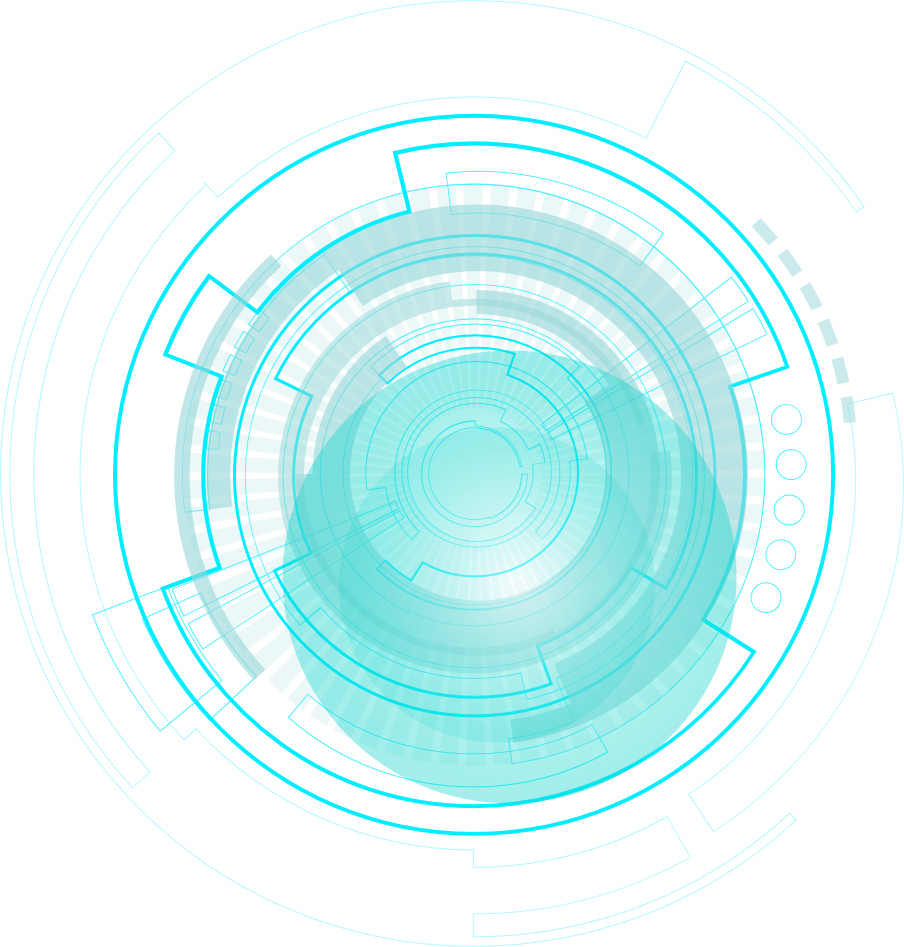 4
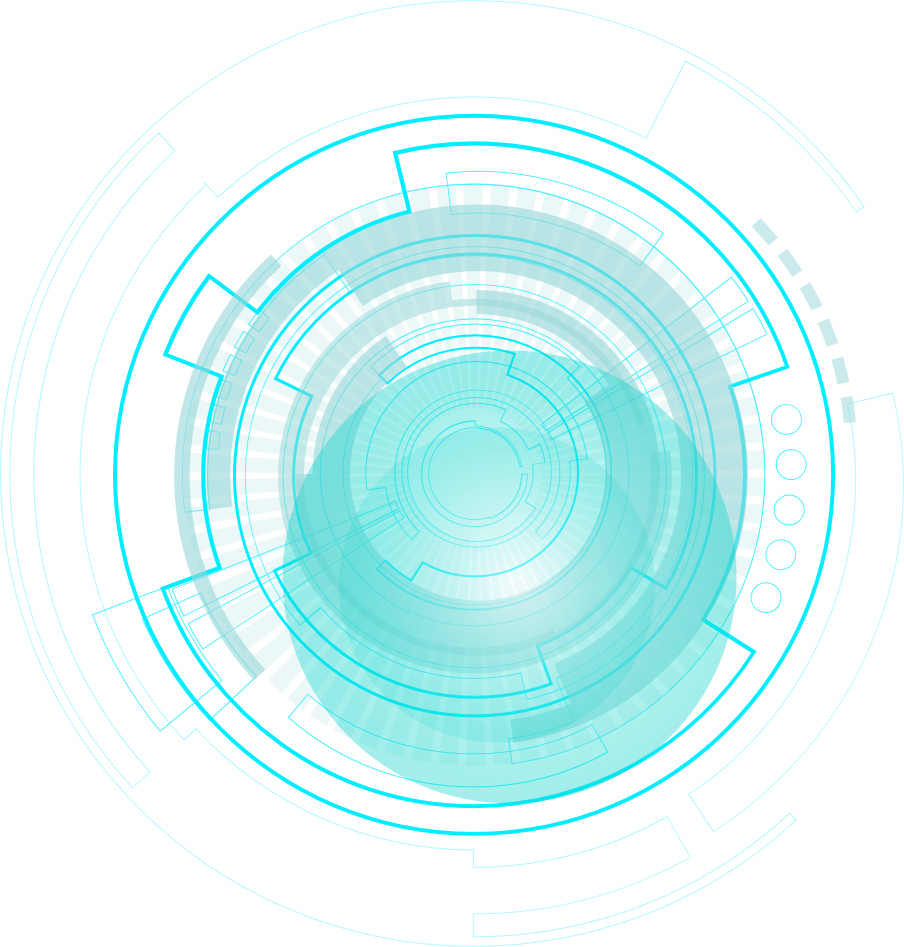 3
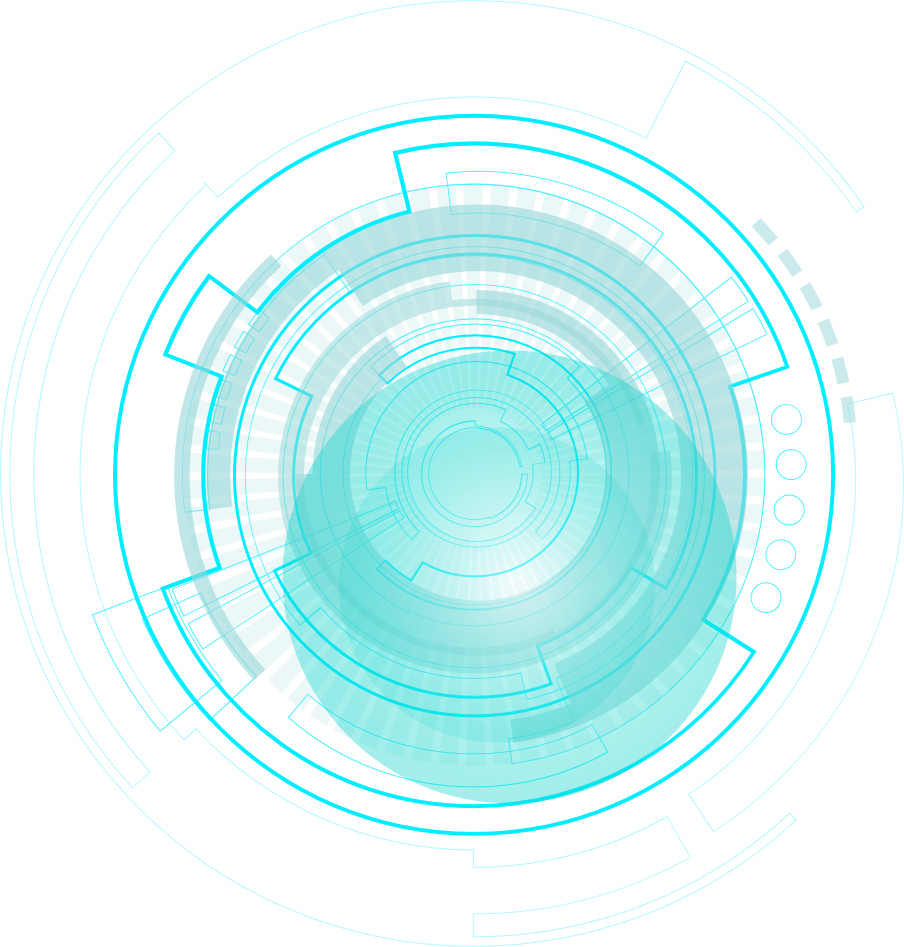 2
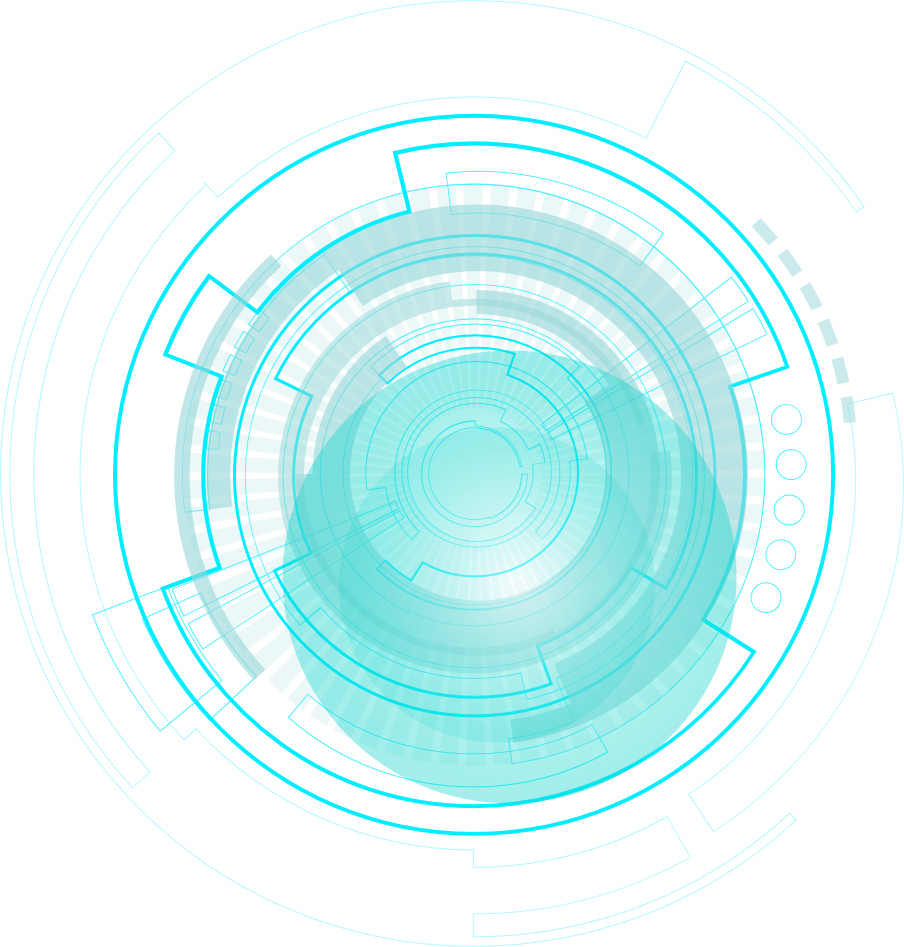 1
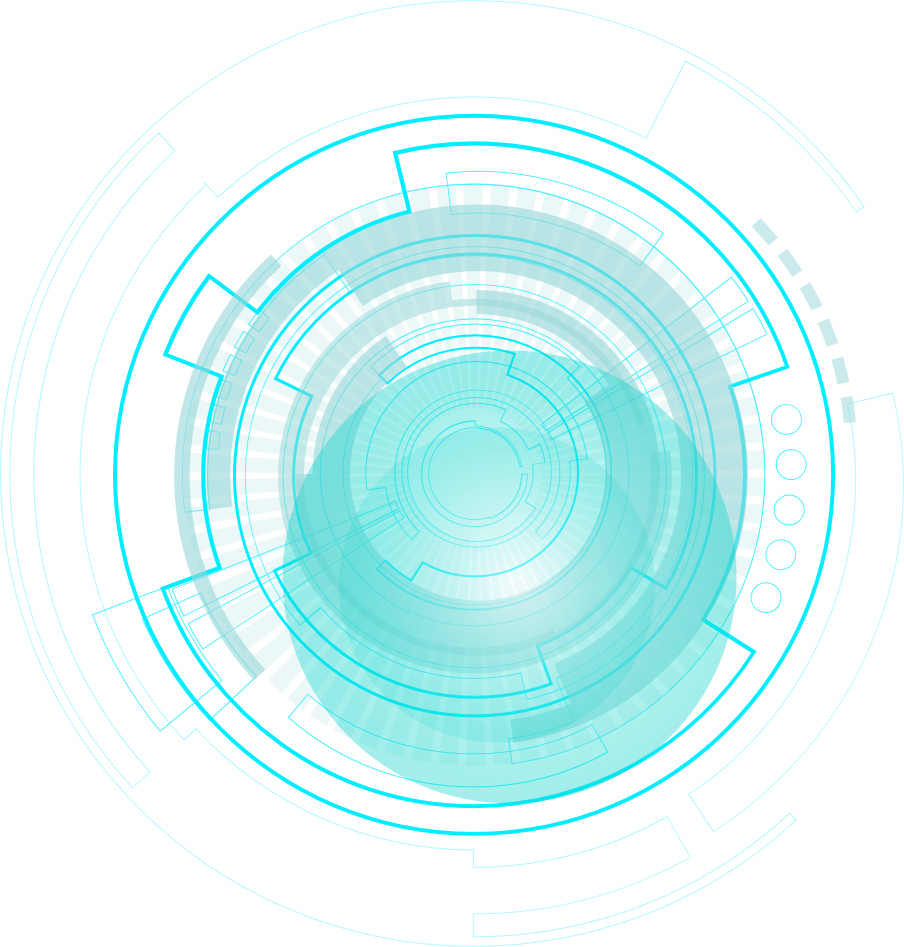 0
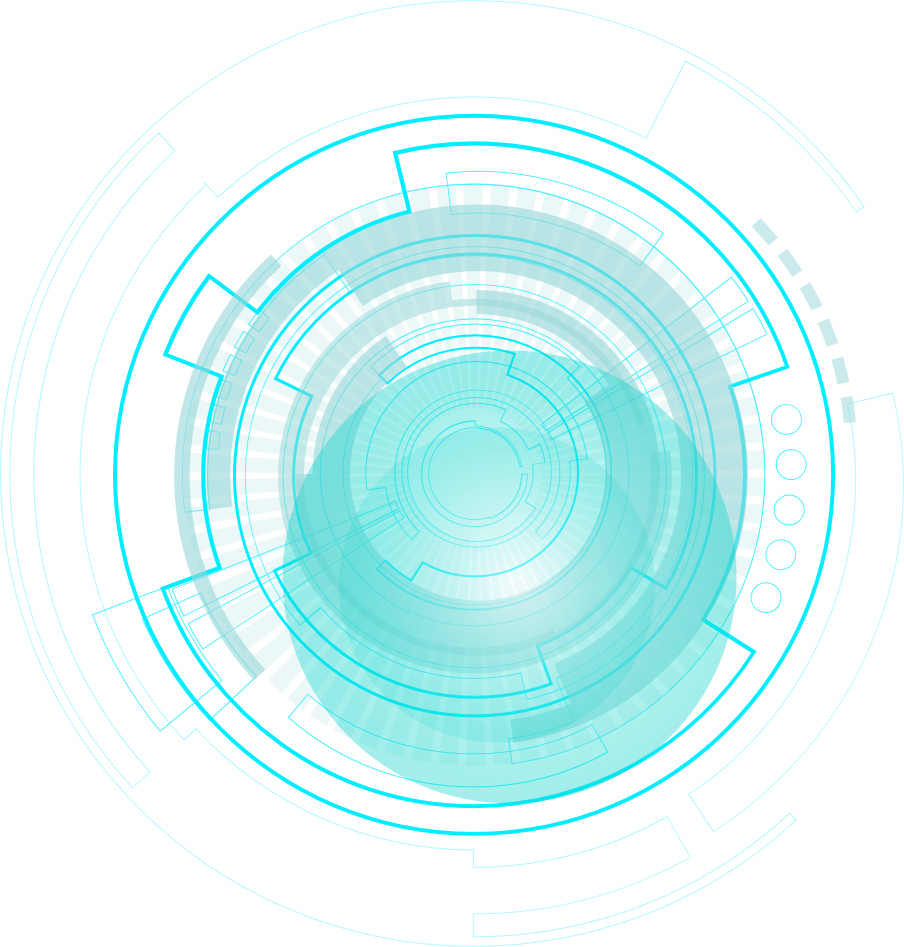